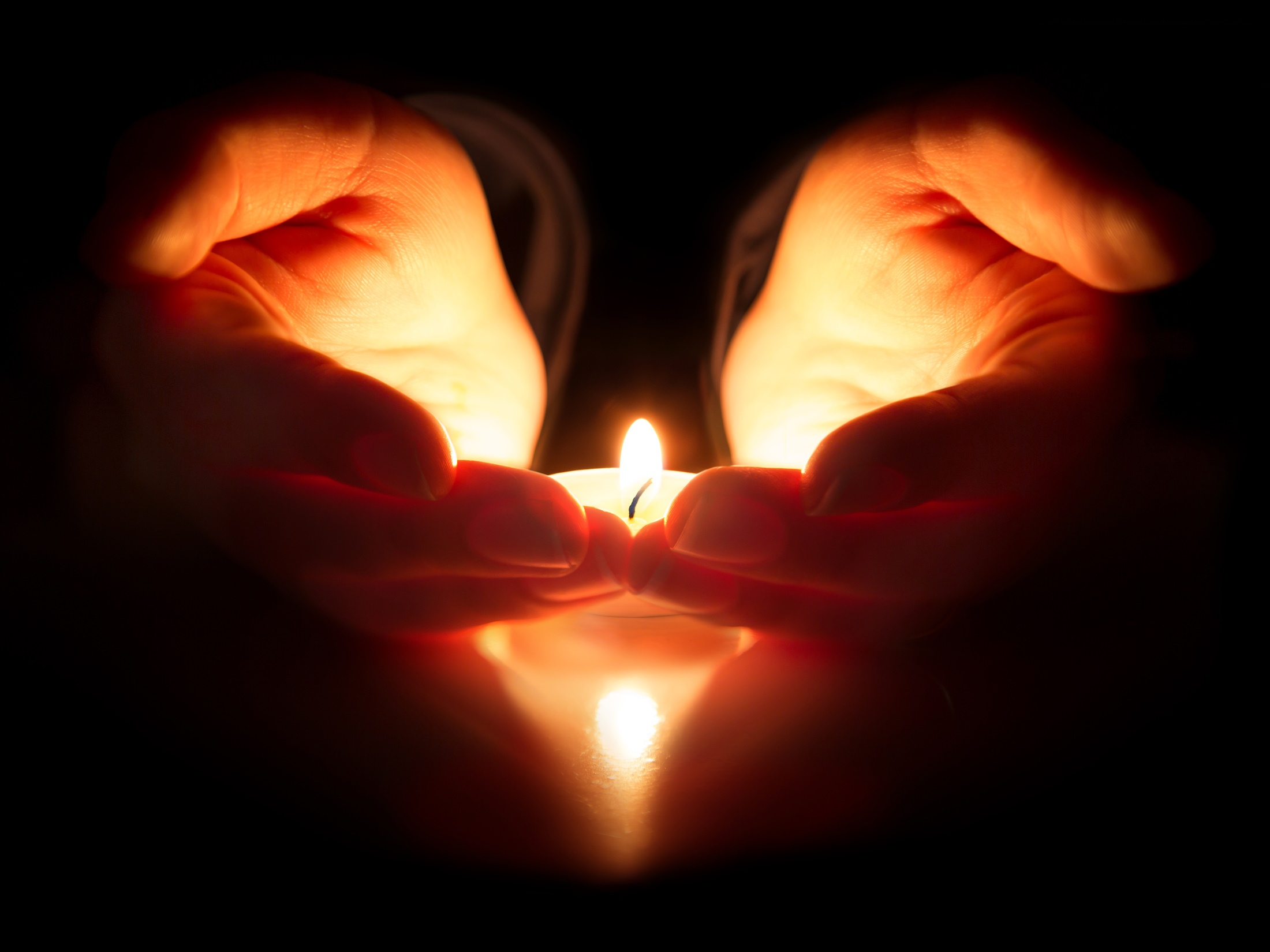 〜 給出愛，也疼惜自己〜
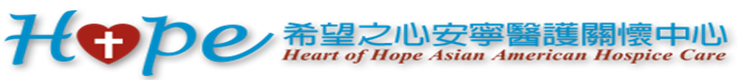 重症病患家屬講習會  
            
             〜 給出愛，也疼惜自己〜
             
照顧者的壓力處理和自我照顧     
               
                                                        講員:陳維珊 
09/27/14
重症照顧者經常容易出現的情緒感受

 焦慮 / 內疚 / 急躁
 無助 / 絕望 / 孤立
 沒有人了解 / 沮喪 疲憊
 自責 / 憤怒 麻木                                      
                                                                                                                  
           
                      
                         
                        
                        陳維珊 * 希望之心安寧醫護關懷中心 * 2014
重症照顧者常有的情緒經歷(一)
我能為他/她做什麽呢？ 好像什麽也做不了。。。
我們的關係變差了，他/她脾氣變得很不穩定，我真不知道該怎麽辦。。。
家裏的事，工作上的事，孩子的事，照顧她/他的事。。。我覺得好辛苦啊！
我的脾氣變差了，每次發完脾氣，我就後悔了，可是，我也不想這樣，不知道該怎麽辦？ 我的壓力好大，有人了解嗎？ 
                        陳維珊 * 希望之心安寧醫護關懷中心 * 2014
重症照顧者常有的情緒經歷(二)
這個病能治好嗎？萬一。。。我不敢想以後會怎麼樣！           
我有時候覺得自己好孤單，覺得被捆綁，已經好久不曾外出透透氣。。。
為什麼我常常覺得疲累但是到了夜晚又睡不安穩？
不要再給我一大堆建議，好像我都沒有想到，沒有做好一樣。。。
                           
                        陳維珊 * 希望之心安寧醫護關懷中心 * 2014
重症照顧者常有的情緒經歷(三)

希望能放下一切，好好休息，即使只是三五天都好，但是，有誰能替代我來照顧呢？
有時候，我真希望這一切趕快結束，但是我又對這樣的想法感到自責。。。
其他家人很會給意見，但是真正要幫忙的時候，大家都有事，又都推到我身上。。。
我已經身心俱疲，不知道如何繼續照顧下去。。。
我已經對這一切麻木了，不管了，隨便吧！。。。　　　
　　　　　　　　　
　　　　　　　　　　　　　

                           陳維珊 * 希望之心安寧醫護關懷中心 * 2014
重症照顧者面臨的挑戰(一)
需要協助病人的身體護理
 需要掌握病人的病況
 需要擁有確切醫療訊息
 需要與其他親屬協調不同的照顧觀念  
 需要支持鼓勵病人的心理狀態

陳維珊 * 希望之心安寧醫護關懷中心 * 2014
重症照顧者面臨的挑戰(二)
需要維持家庭正常運作
 需要照顧家庭其他成員的需求
 需要穩定家中經濟來源
 需要維持自己的身體健康
 需要保持自己的情緒平衡



　　　　　　　陳維珊 * 希望之心安寧醫護關懷中心 * 2014
重症照顧者可能遇見的困境(一)
正確的醫療訊息與康復資源的不足 
 無法了解病人身心的需求 
 與其他協同照顧的親屬在照顧觀念上有差異
 家庭成員角色改變的掙扎
 家庭功能的消弱，混亂，適應與重建
 家中孩童的身心需求被忽略
 　　　　　　　　　　　　　     陳維珊 * 希望之心安寧醫護關懷中心 * 2014
重症照顧者可能遇見的困境 (二)
家庭經濟的耗損與危機
 主要照顧者的健康受損
 主要照顧者的情緒功能崩潰
 親子問題的浮現
 婚姻問題惡化


　　　　　　　  陳維珊 * 希望之心安寧醫護關懷中心 * 2014
重症照顧者如何因應衆多挑戰(一)
建立支持系統 

積極參與社區内相關支持性活動，以獲取正確資訊，減少孤立感，並能逐漸掌握生命與生活的方向感，例如，支持小組，電話關懷，相關疾病資訊講座等等。

　　　　　　                                
                                   陳維珊 * 希望之心安寧醫護關懷中心 * 2014
重症照顧者如何因應衆多挑戰(一)
學習主動分享需求與接受親友的協助與支持，善用周邊資源以防止身心靈過度疲累與耗竭,例如，成人日間託管照顧資源（adult day care service),社區照顧者喘息服務（respite care）。

對於不合需要的外來幫助，坦誠表達立場，設立適當界限，讓他人的愛心與善意可以真正達到目的。
 
            陳維珊 * 希望之心安寧醫護關懷中心 * 2014
重症照顧者如何因應衆多挑戰(二)
病人,主要照顧者及其他家屬盡量坦誠溝通
  
在溝通中了解病人與主要照顧者彼此的感受，需要，期望與限制，以減少彼此的誤解與壓力。

與協同照顧病人的其他家屬，界定彼此的角色，需要，期望與限制，保持緊密聯係，並定期聚會彼此溝通分享支持。
　　　　　　　　　　　　　　　　



    
                                          陳維珊 * 希望之心安寧醫護關懷中心 * 2014
重症照顧者如何因應衆多挑戰(二)
回應子女面對父母病情發展過程的心靈需求，依照子女的成熟度與年紀，與他們談論與解釋病人的狀況，醫療措施與未來可能的病情發展，減少子女的恐懼，不安與無助感。

                    陳維珊 * 希望之心安寧醫護關懷中心 * 2014
重症照顧者如何因應衆多挑戰(三)
主要照顧者盡量學習自我身心調適

盡量維持均衡飲食，規律運動，充足睡眠

敞開胸懷，放下身段，主動積極尋求心理的支持，找到可以信任的情緒宣洩管道，不要獨自咬牙苦撐而終至心力交瘁。　

信仰與靈性上的尋求，可能打開一扇意想不到的力量之窗，獲得安慰的泉源。
　　　　
　　　　　　　　　　　    陳維珊 * 希望之心安寧醫護關懷中心 * 2014
重症照顧者如何因應衆多挑戰(四)
注意壓力症狀，防止憂鬱症上身

　　　
夜晚難以入睡，或者一旦入睡則越睡越累
　体力變差，容易疲倦
　缺乏食慾，對以往喜歡的事物，也不再感到興趣
　容易生氣煩躁
　常覺得心情低落，對未來感到無助悲觀　
　容易感到自責，以及愧疚感　
　常感到不安，注意力降低無法專心做事　
　有自我傷害或死亡意念
　　　　　
                                    陳維珊 * 希望之心安寧醫護關懷中心 * 2014
重症照顧者如何因應衆多挑戰(五)
具體舒緩壓力的參考方法(１)

練習深呼吸緩吐氣。
每天步行或做其它運動至少15到20分鐘。
找尋可以產生笑容的方法，每天讓自己有5到10分鐘的輕鬆時刻。例如：逗弄家中寵物或觀看網路上有趣的人物，動物短片。
慰勞自己的辛苦，去吃喜歡的食物，或者偶爾買給自己喜歡且負擔得起的東西。 
　　　　　　　　　
　　　　　　　　

                           　陳維珊 * 希望之心安寧醫護關懷中心 * 2014
重症照顧者如何因應衆多挑戰(六)
具體舒緩壓力的參考方法(2)

播放音量適中舒緩的音樂，可以和深呼吸同步    進行。沒有歌詞的樂曲演奏，較能令全身放鬆。

找安全可以信賴的好友宣洩心中苦處。

每天有一點自己安靜的時間，脫離照顧者的角色，關注自己的心靈狀態。如有信仰者，可以安靜禱告或祈願。

　　　　　　　　　　　　　         陳維珊 * 希望之心安寧醫護關懷中心 * 2014
重症照顧者如何因應衆多挑戰(七)
具體舒緩壓力的參考方法(3)

每個禮拜給自己幾個小時，或每個月給自己放一天假， 照顧自己的需要，例如：上理容院，看場電影，上舘子打牙祭，逛街，參加體育活動。

定期參加病友家屬支持團體，不單打獨鬥。與社區病 友關懷機構保持聯係，掌握最新社區照護資源，例如政府或社區福利機構所提供的家庭照顧者喘息服務。

10. 如果壓力過大，憂鬱症狀列表超過3項，且期間持續 超過兩星期，需考慮尋求心理專業人士的協助，千萬不要忌諱求助。　

　　　　　　　　　　　陳維珊 * 希望之心安寧醫護關懷中心 * 2014
附錄（1）--社區重要資源
California Caregiver Resource Centers  加州居家照顧者資源中心
      提供:資源轉介 / 照護計劃諮詢 /　喘息服務 / 短期心理諮商 /自助團體  / 法律及財務諮詢 / 教育課程 / www.cacrc.org 

Alzheimer‘s Association  阿滋海默症協會
     www.alz.org / 中文服務專線：(650)623-3143  /(800)272-3900

　　　　　　　　　　　　陳維珊 * 希望之心安寧醫護關懷中心 * 2014
附錄（2）--社區重要資源
In Home Support Service                       社會福利居家照護服務
     Alameda County  (510)577-1900 
     Santa Clara County  (408)792-1600 
     San Mateo County (800)675-8437
     San Francisco City &  County (415)355-6700 
     Contra Costa County (925)522-7673

希望之心安寧醫護關懷中心   heartofhopehospice.org   (408)986-8584
   角聲癌症關懷　 cancer.cchc.org    (888)663-8585
　　　　　             陳維珊 * 希望之心安寧醫護關懷中心 * 2014
附錄（2）講員簡介陳維珊 Blanche Chen，MSW,LCSW 執照臨床社工師
資深安寧療護社工師,現任「角聲癌症關懷」督導,「希望之心安寧醫護關懷中心」共同創辦人。
2001年華盛頓大學社會工作研究所碩士畢業,主修精神 衛生及死亡與瀕死。曾擔任加州安寧療護機構專任社工師十年 ,陪伴過1,600多位生命末期病人,專注於末期病人與其家屬面 對死亡與悲傷失落的心靈輔導。
2013年九月接受中國上海交通大學附屬瑞金醫院邀請,于第二屆腫瘤患者全人關懷國際研討會中,主講「生命末期關懷」與 「悲傷輔導」。

出版：2013年3月出版了有聲書《因為愛,所以走過悲 傷》華語關懷系列6片CD專輯。    
         2014年與趙菠倩(Pauline Nee)資深腫瘤臨床護理師共同出版  中英文版安寧療護手冊《在愛中道別:我人生的最後一程》《Waving Goodbye in Love--My Last Journey 》。
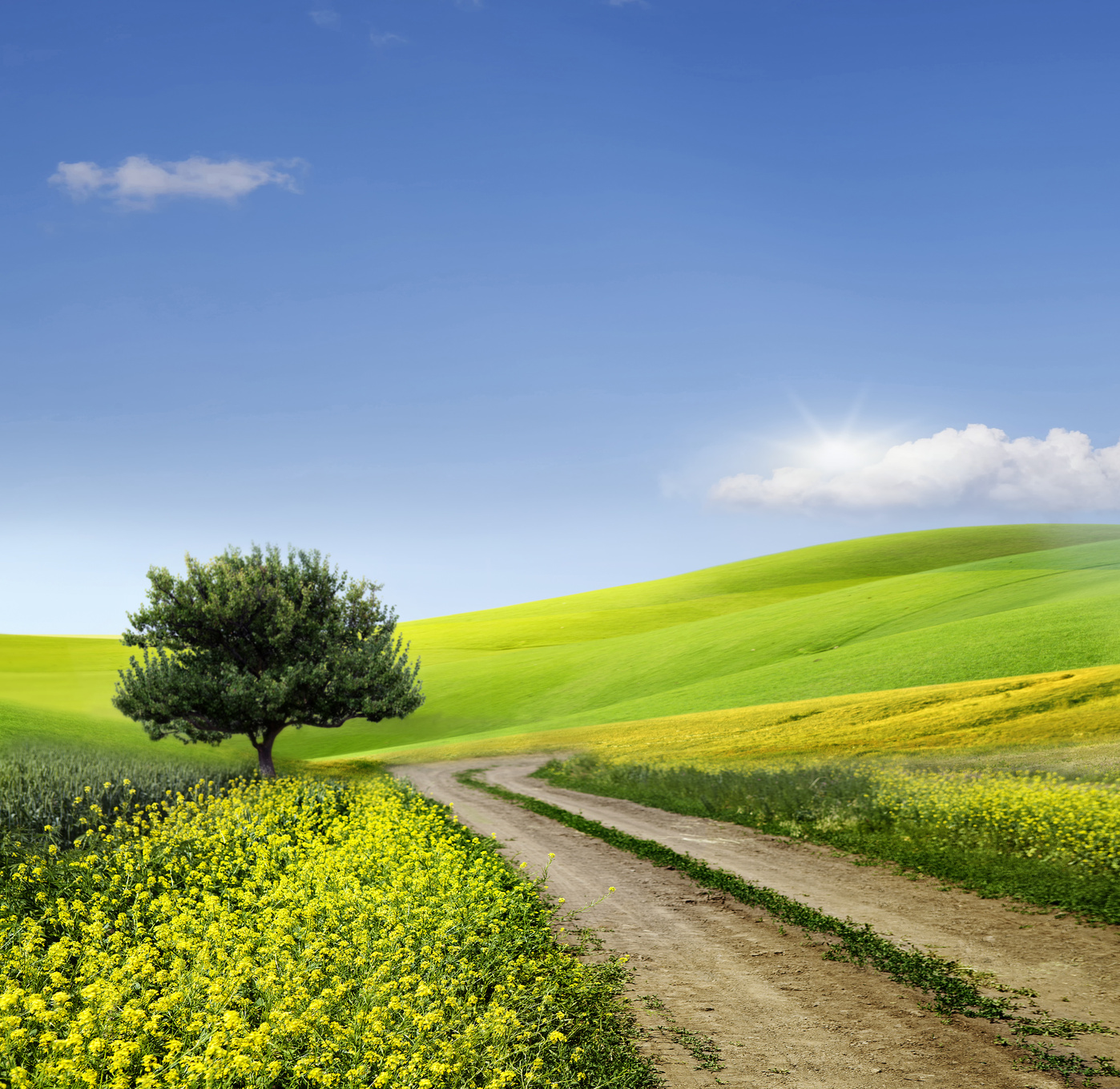 愛裏沒有懼怕 愛既完全 就把懼怕除去
祝福各位和您親愛的家人
        健康 ✽  平安 ✽ 喜樂
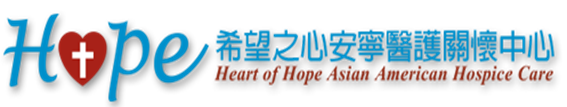